Virtual Reality
Jacob Edelen
Tyler Wolf Leonhardt
Matt Tatoczenko
1
Terminology
VR is virtual reality

HMD is head-mounted display

FoV is field of view
2
Contents
History

Modern Technology

Game Integration
3
What is VR?
A computer-generated 3-D environment that can simulate physical presence in real world or imagined worlds

Sometimes referred to as immersive multimedia

Can create sensory experiences

Most familiar with HMD of today
4
VR History
Jacob Edelen
5
Origins
Idea has been around for a long time
Originated from French Playwright Antonin Artaud in 1938 book “The Theatre and it’s Double”
Described the theatre as “la realite virtuelle ” a reality both illusory and fictitious
“Artificial Reality” coined by Myron Krueger during research in the 70’s
Became popular through Science Fiction movies and other media
6
Through the years
Oldest known source from the 1860’s where 360 degree art through panoramic murals
Sala delle prospettive is one such example.  Very immersive
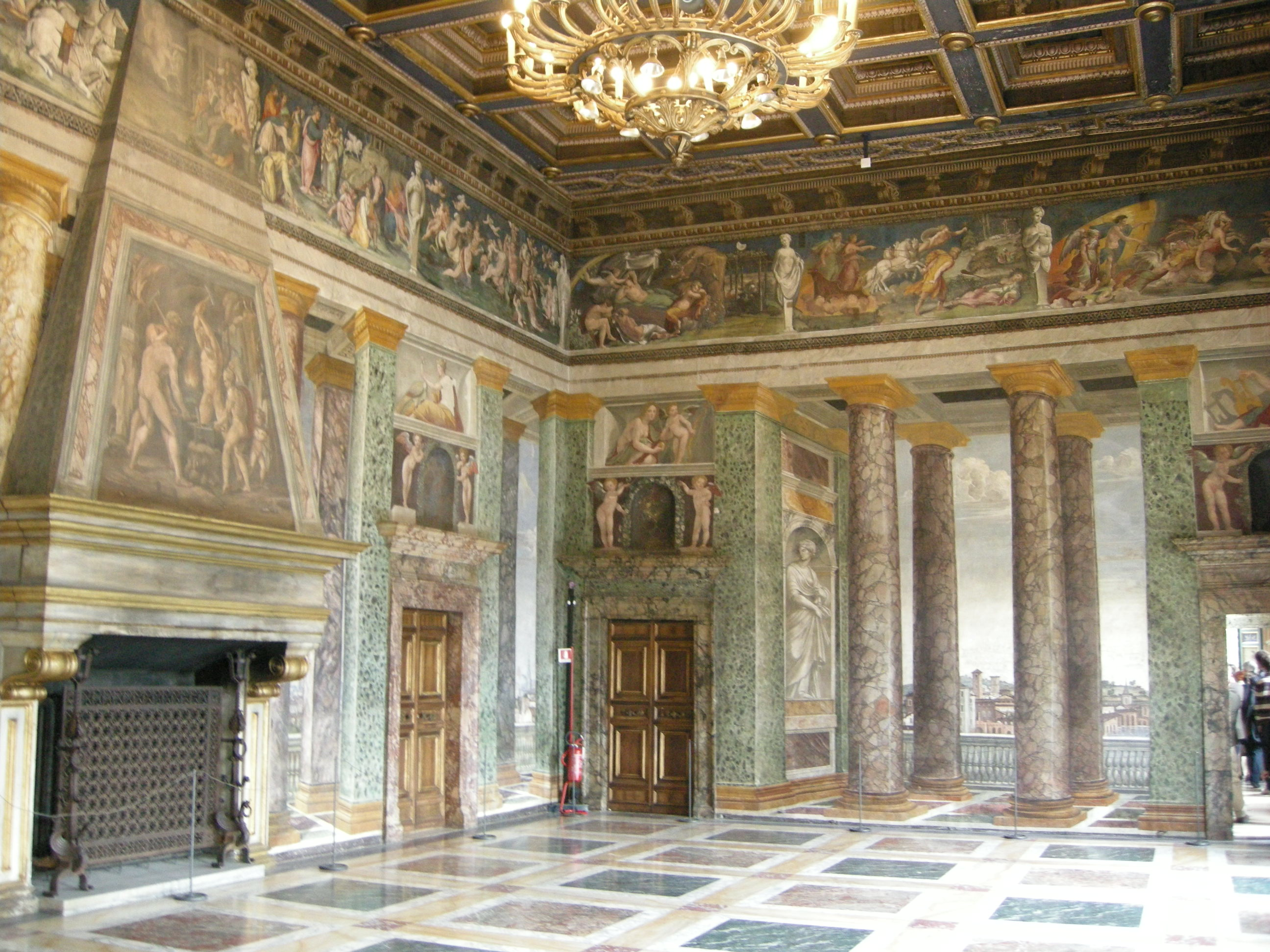 7
Sensorama (1962)
Idea and prototype created by Morton Heilig
Machine displayed 5 short films while engaging the 5 senses
Able to display stereoscopic 3D images in wide angle view
Motorcycle ride
Purely mechanical, uses computer screens as input and output
Unable to get financial backing
Still works to this day
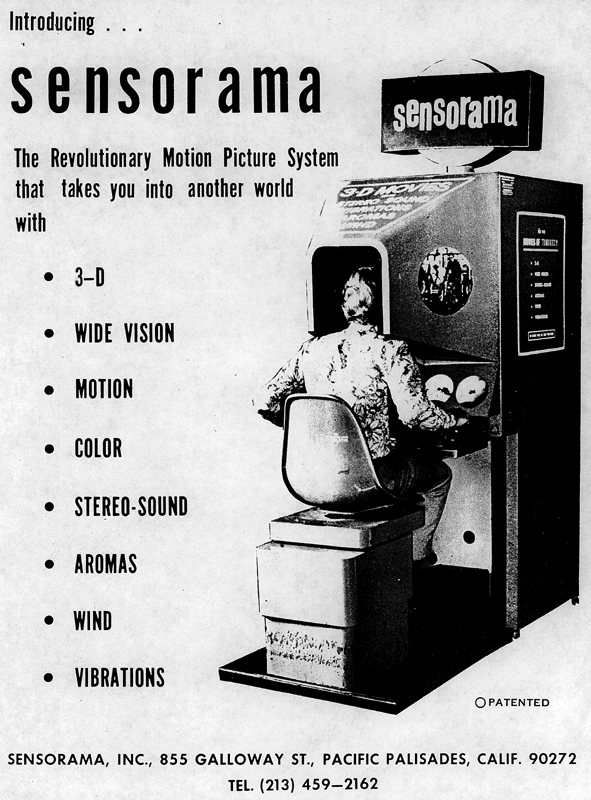 8
Sword of Damocles (1968)
First ever HMD created by Ivan Sutherland and Bob Sproull
Widely considered to be the first VR and AR Head Mounted Display System
Much larger and heavier than HMD’s of today
Needed to be suspended from the ceiling to use
Very primitive
Supported Head tracking
Displayed simple wire frame rooms
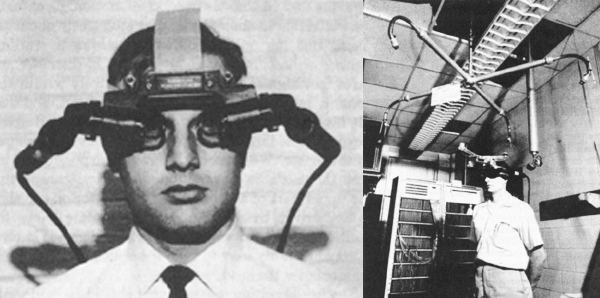 9
Aspen Movie Map (1977)
Developed by MIT 
Was a virtual simulation of Aspen, Colorado
take the user through city streets in summer, winter, or polygons
First two based showed photographs of all steps through the streets
Last was actual 3-D model of city
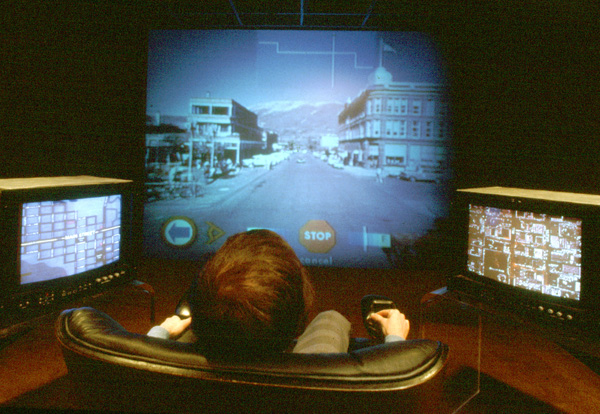 10
Sega VR (1991)
HMD with LCD screens in visor and headphones
Supported advanced headtracking
Never made it past prototype stages due to development difficulties
Cost
headaches
Technology later changed and used in arcades
Negative response
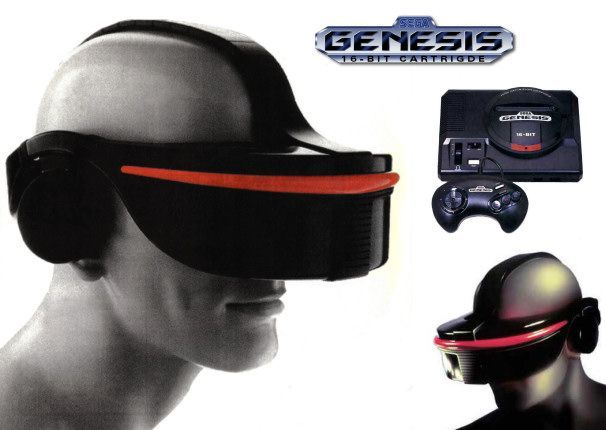 11
Virtuality (1991)
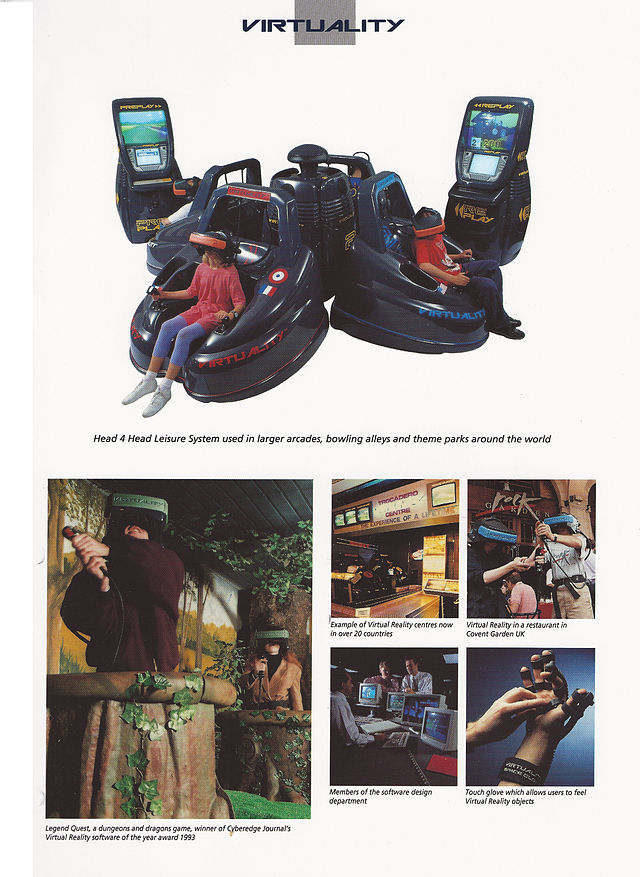 Creates first VR based multiplayer entertainment system
Used gloves and headset for a very immersive experience
276x372 resolution
$73,000
Affordable VR predicted by 1994
“Computer Gaming World”
12
First VR artwork (1995)
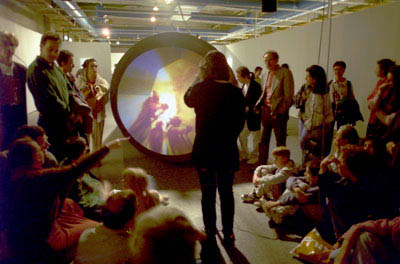 Created by Maurice Benayoun Connected between Pompidou Center in France with the museum of contemporary art in montreal
Included 3D modeling, video chat, spatialized sound, and AI content management
Considered the first metaphysical video game
Was an exploration of the limitations of communication
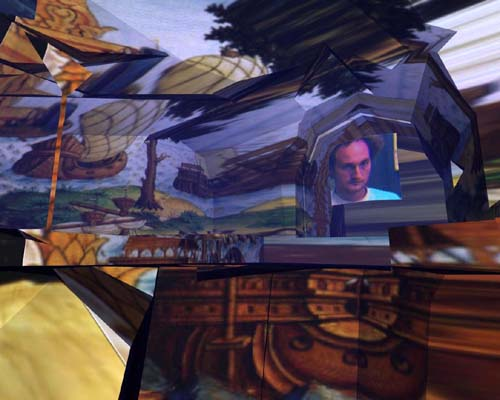 13
Virtual Boy (1995)
Introduced by Nintendo
Huge marketing failure
Mounted VR headset player became level with and controlled
Displayed polygons in a 3 dimensional environment
Red LED
Off shelves within 4 months in America
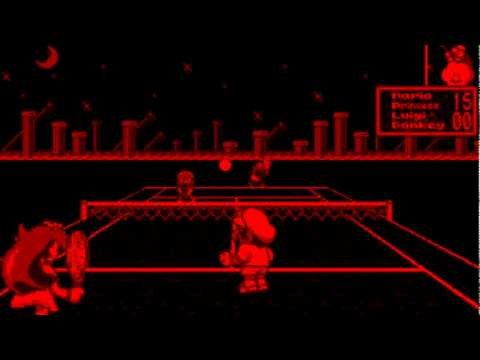 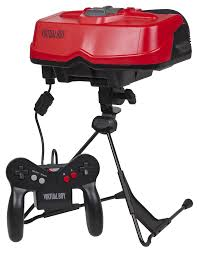 14
SAS3 (2001)
First PC based cubic room
Installed in Laval, France
Glasses with controller in cubic room
Dispenses need for weighty HMD
Software gave birth to Virtools VR pack
Enables Developers to make richer experiences
Uses industry standard virtual reality
Open Source
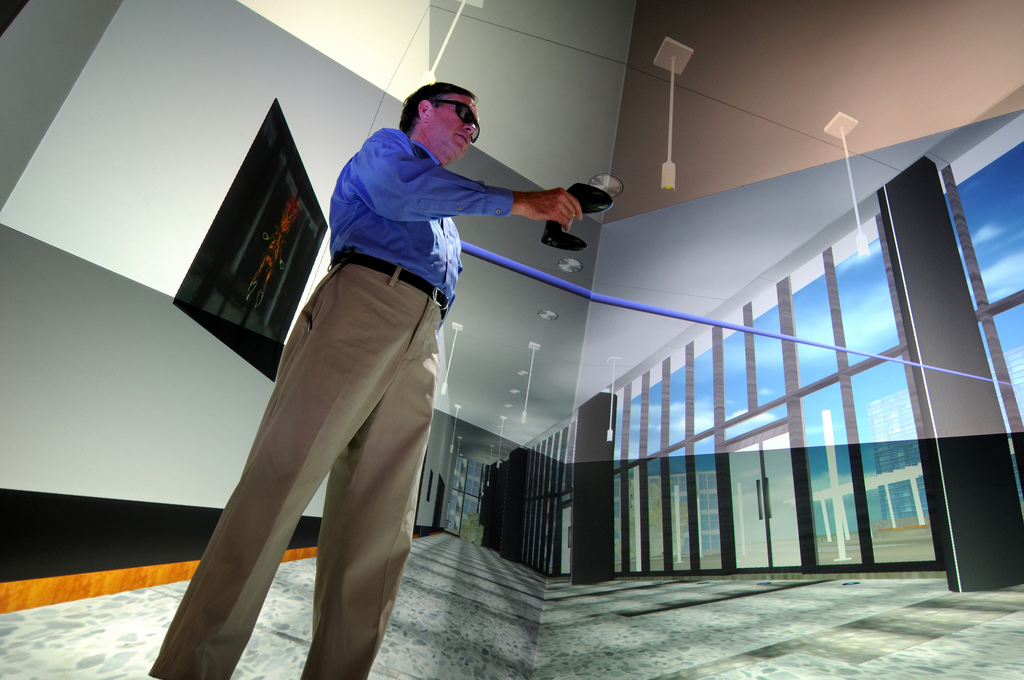 15
Google
Introduces Street View in 2007
Shows panoramic views of streets, roads, indoor buildings, and rural areas
Stereoscopic 3D introduced in 2010
Can be used by VR HMDs of today for immersive experience
Uses vehicle data and pictures collected from Google maps cars
Also utilizes street cameras
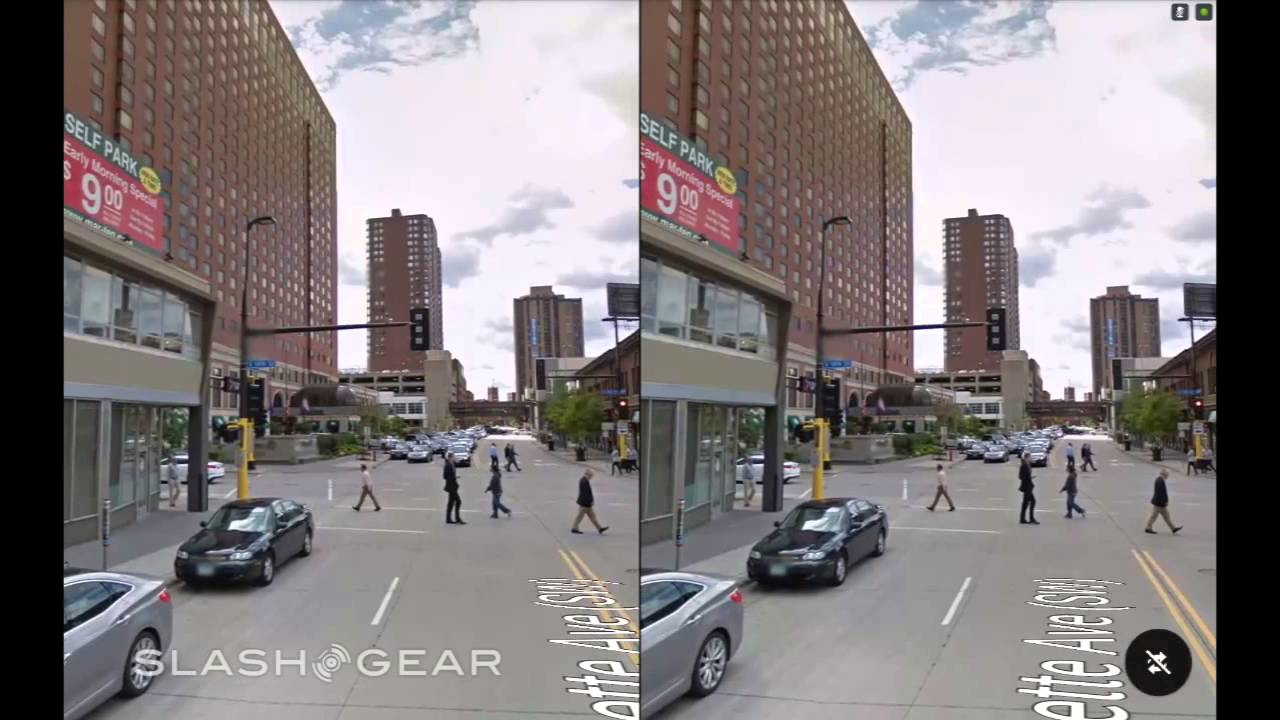 16
Future and Present
Plenty of money from major companies investing
Google and Facebook large contributors
A couple gaming companies creating VR for their consoles
Sony
Valve
Nintendo filed a patent for #3D effect on a 2D television
Future looks bright but long
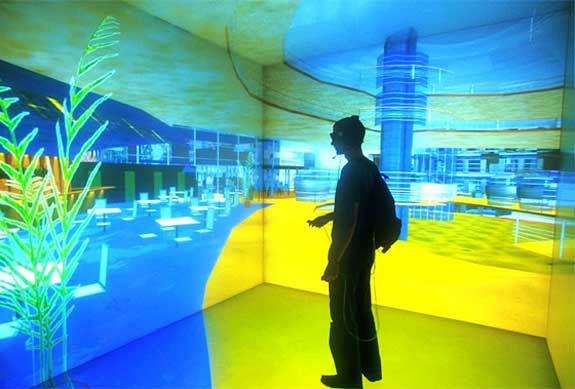 17
Current VR Technology
Matt Tatoczenko
18
Google Cardboard
19
[Speaker Notes: Nothing to really talk about with it. It’s really that simple. I’ll have it on my phone and hopefully have a demo for the class]
Samsung Gear VR
20
Samsung Gear VR
Display
It’s a Samsung Galaxy Note 4!
1280x1440p per eye by splitting the display virtually in half
Low latency screen makes images smooth
96 degree FoV achieved with the lenses in the headset

Tracking Sensors
Accelerometer, gyrometer, etc.; Regular head motion sensors
No head tracking as it’s meant for mobile

Using the Phone
Includes a touch pad, back button, and volume keys to interact with phone
Optional Android controller is helpful for game playing
21
[Speaker Notes: Latency is smaller because the display and cables are all in the headset, whereas other VR headsets connect to the PC/console through a long cable]
Oculus Rift
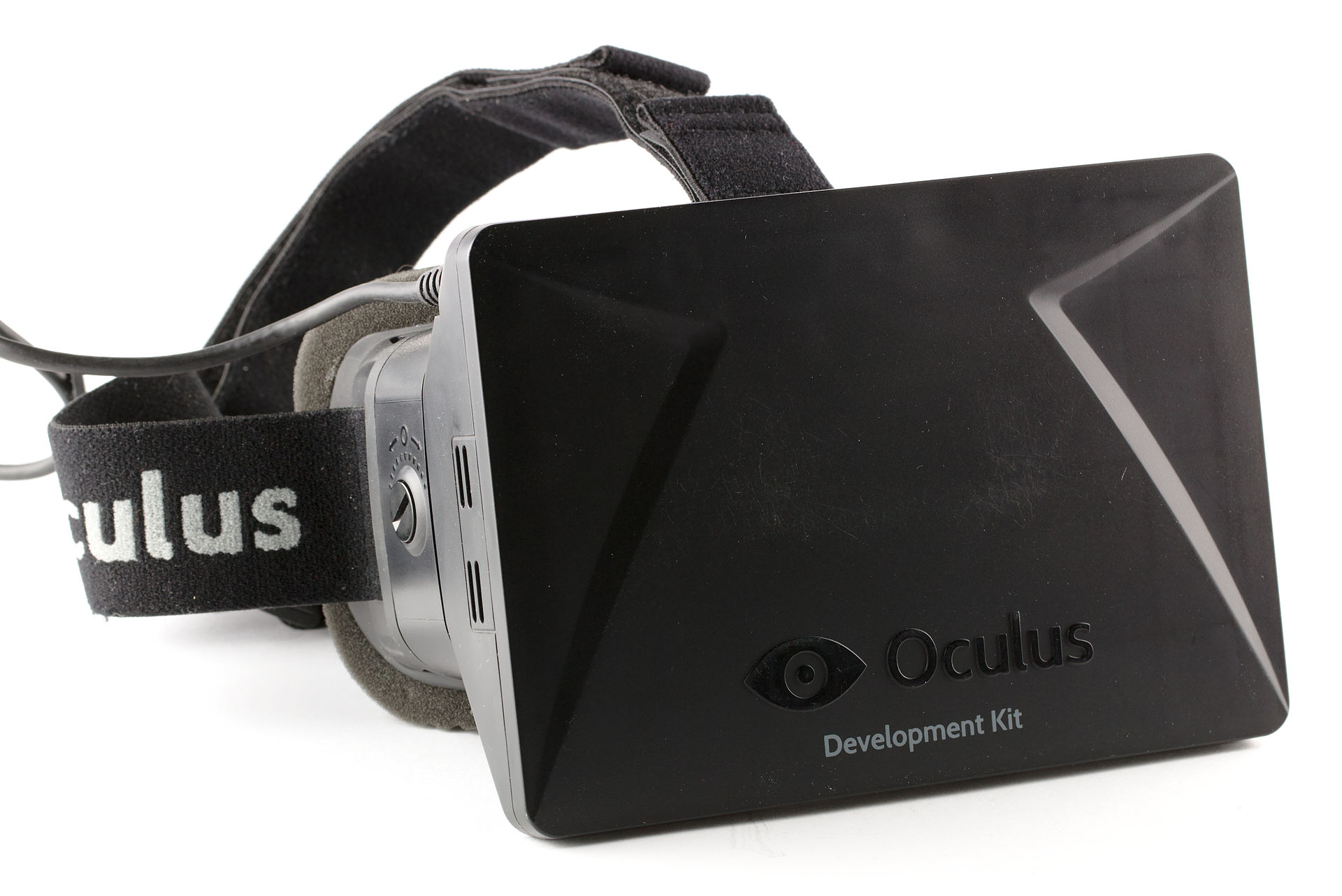 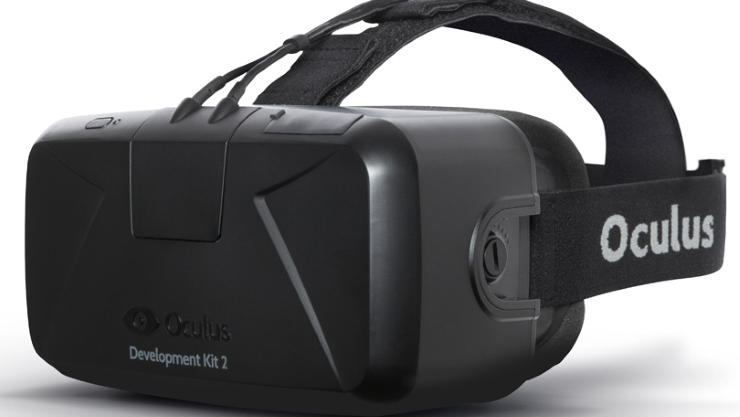 22
Oculus Rift (DK2) Specs
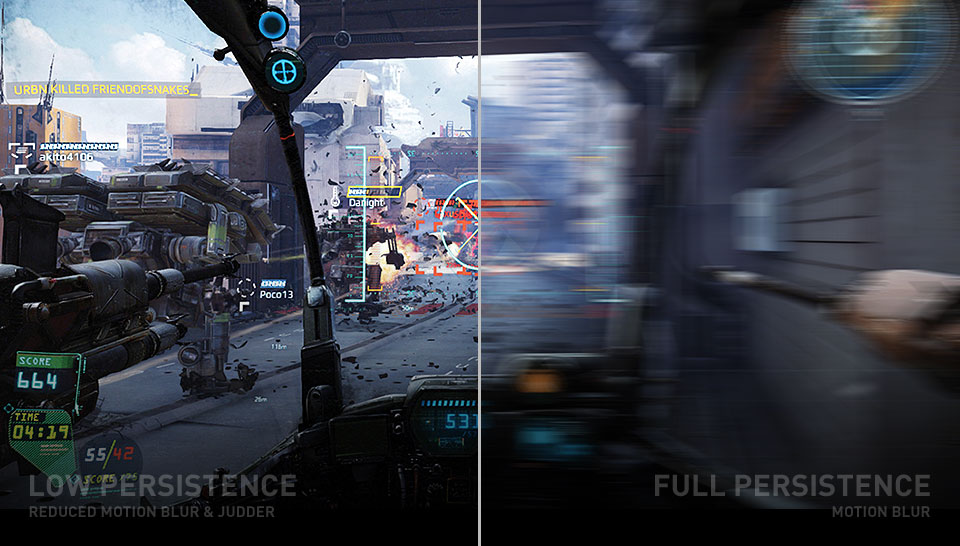 Display
960x1080 per eye (Full HD)
Galaxy Note 3 display!
75Hz (best), 72Hz, and 60Hz refresh rates
Low Persistence OLED to reduce motion blur
Low persistence: screen is only on for a small amount of time; 2ms and 3ms supported
100 degree field of view for more immersion

Tracking Sensors
Gyroscope, Accelerometer, Magnetometer update at 1000 Hz
Near Infrared CMOS (positional tracker) updates at 60 Hz
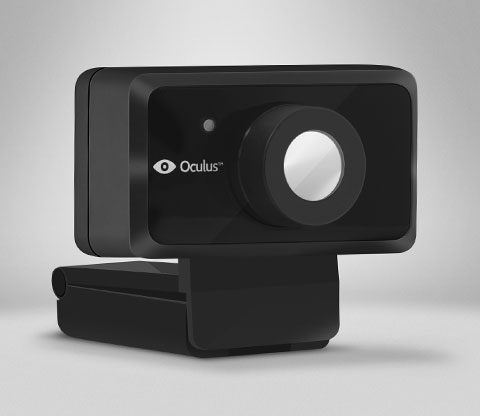 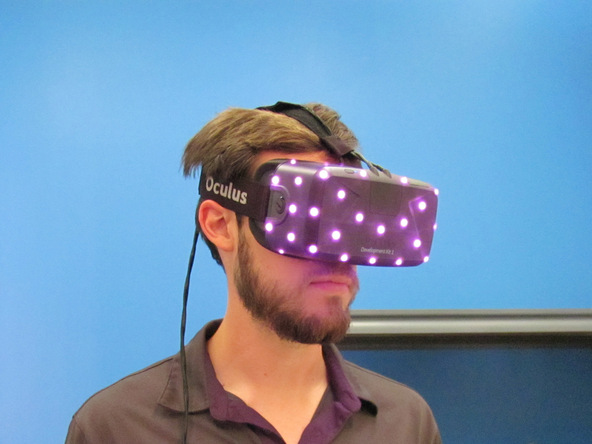 23
[Speaker Notes: The display on the DK2 is a Galaxy Note 3 display, which has a pixel rating of 1920x1080. The DK2 virtually splits this to give 960x1080 to each eye.
The higher the refresh rate, the smoother the images move and feel, so 75 Hz is the top the DK2 offers. This means the display was overclocked to achieve that
“Low persistence makes the scene appear visually stable, increasing the potential for presence.”
Humans have about a 180 degree FoV, so getting as close to that as possible is better for immersion.
Have to have sensors to track head movement for real first-person immersion. Bottom left is the positional tracker and bottom right are the infrared lights on the headset to track position

Unfortunately, no specs yet on the Crescent Bay kit. It looked like it had headphones attached to it, but that may just have been the demo kit they setup]
Sony Project Morpheus
24
Project Morpheus Specs
Display
960x1080p per eye
100 degree FoV
120Hz refresh rate for exceptionally smooth visuals
“Early games won't natively run at 120 FPS - instead the PlayStation4's reprojection software will add an extra ‘tween’ every frame to make it feel like they are, but the overall experience should be silky-smooth.” -Wareable.com

Tracking Sensors
9 Tracking LEDs
Playstation Camera tracks the user/headset - tracks headset 1000 times per second
Games can be controlled with Dualshock4 controller and Move paddles
25
[Speaker Notes: Not a lot of concrete data. Nothing specific from Sony yet. Info is from GDC 2015 prototype
Will connect to PS4 instead of PC, possibly limiting it to a system peripheral instead of a full use VR headset]
SteamVR and HTC Vive
26
SteamVR and HTC Vive Specs
Display
1200x1080p per eye
90 Hz refresh rate for smooth pictures, eliminating jitter
110 defree FOV

Tracking Sensors
Gyroscope, accelerometer, and laser position sensor in headset track head movement
SteamVR Base Stations
Place 2 in a room (15’ x 15’ max) in opposite corners
Tracks headset and the two SteamVR controllers used to play games
27
Virtual RealityGame Engine Integration
Tyler Wolf Leonhardt
28
Assumptions
All VR is assumed to run on the PC


All VR is assumed to have head tracking capabilities


All VR is assumed to render at 90 FPS
29
[Speaker Notes: We are going to make a few assumptions

We will not be focusing on VR which runs on mobile or console environments in this talk because they are currently less accessible]
Contents
The Challenges of Virtual Reality

Integrating with Design

Integrating with Technology

Questions
30
Contents
The Challenges of Virtual Reality

Integrating with Design

Integrating with Technology

Questions
31
Simulation Sickness
Exposure to virtual environments may cause sickness

Low framerates and high latency amplify simulation sickness

Severity and susceptibility to sickness depends on the person
32
[Speaker Notes: Simulation sickness is the primary problem with virtual reality]
Users are Free to Examine Anything
Head tracking allows the player to control cameras via head motion

This lets players examine objects in more detail than ever before

Players may also be able to move their heads through walls
33
[Speaker Notes: This has ramifications for head collisions as well as normal maps]
Two Render Targets: One for Each Eye
To create stereoscopic 3D, each eye needs its own render target


Each has a different position and viewport


This requires every vertex in the scene to be rendered twice
34
[Speaker Notes: The main cost here is performance]
VR Challenges Overview
Simulation sickness may occur


Users are free to examine anything


Two render targets must be updated
35
[Speaker Notes: While other challenges exist these are the major ones

We will focus on solutions to these challenges in this talk]
Contents
The Challenges of Virtual Reality

Integrating with Design

Integrating with Technology

Questions
36
I’ll make this fast
We will cover design requirements first and them move on to suggestions
37
Design Requirements
Fix collision bounds to prevent players from viewing through walls
38
[Speaker Notes: This causes the camera to stop moving which is disorienting

We will discuss a solution to this problem]
Design Requirements
Project HUDs into world space so they aren’t fixed to the screen
39
[Speaker Notes: Standard text moves down when the player moves their heads down

When your reading a book text moves up as you move your head down]
Design Requirements
Increase the player’s Field of View so it matches your HMD
40
[Speaker Notes: This is rarely an issue

This is like wearing blinders.]
Design Suggestions
Add a button to allow camera centering
41
[Speaker Notes: The player looks forward and the camera has drifted from the expected location

Press a button to center the camera]
Design Suggestions
Add a fadeout post-process if the player leaves the tracking volume
42
[Speaker Notes: This fixes problems when the players head hits a wall

This also fixes problems when the player moves their head outside of a tracking volume]
Design Suggestions
Display a countdown when returning to desktop
43
[Speaker Notes: Transitions from VR to desktop are disorienting]
Tips for Reducing Simulation Sickness
Remove pixels around the nose to simulate human features
Recently presented research


Apply noise in a rendering post-process to eliminate smooth coloring
Valve


Eliminate parabolic camera movement wherever possible
Oculus VR
44
[Speaker Notes: These tips may not actually help

They are based more on speculation than anything]
Contents
The Challenges of Virtual Reality

Integrating with Design

Integrating with Technology

Questions
45
Basic Integration: From Scratch
Initialization
Initialize VR library and HMD
Create application window for HMD and bind
Create render context (DirectX, OpenGL, etc.) for window and bind
Create render target textures for eyes and bind
Configure tracking
Simulation
Wrap simulation code in VR library begin/end routines
Fuse input from tracking sensors with camera movement
46
[Speaker Notes: I have code available if anyone is interested in an OpenGL implementation]
Basic Integration: From Scratch
47
[Speaker Notes: I will discuss rendering a few slides from now]
Basic Integration: From Scratch
Initialization
Initialize VR library and HMD
Create application window for HMD and bind
Create render context (DirectX, OpenGL, etc.) for window and bind
Create render target textures for eyes and bind
Configure tracking
Simulation
Wrap simulation code in VR library begin/end routines
Fuse input from tracking sensors with camera movement
48
Basic Integration: With an Engine
Initialization
Initialize VR library and HMD
Create application window for HMD and bind
Create render context (DirectX, OpenGL, etc.) for window and bind
Create render target textures for eyes and bind
Configure tracking
Simulation
Wrap simulation code in VR library begin/end routines
Fuse input from tracking sensors with camera movement
49
Goals for a Good Product
Reduce simulation sickness


Require lower GPU specs so that VR is more affordable


Retain high graphics quality
50
[Speaker Notes: If people get sick playing your game they wont buy it

If people can’t afford your game they wont buy it

If your game is ugly they wont buy it]
Most of these goals are at endsCurrent engines are not good enough
51
Modern Game Engine Comparison
52
[Speaker Notes: Modern game engines do not provide you with the tools to make appropriate technical changes

Unreal less-so because you have the source code]
Goals for a Good Product
Reduce simulation sickness


Require lower GPU specs so that VR is more affordable


Retain high graphics quality
53
[Speaker Notes: Reducing simulation sickness involves increasing framerate

Lowering GPU specs involves lowering framerate

Raising graphics quality involves lowering framerate]
We need optimization!
54
Optimization Contents
Fast Stereo Rendering (Timothy Wilson) (FPS ++)
Prediction (Oculus VR) (Latency --)
Time Warp (Oculus VR) (Latency --)
Running Start Algorithm (Valve) (FPS ++)
Lens Distortion Mesh Stencil (Valve) (FPS ++)
Statistically Encoded Mipmaps (Valve) (Quality ++)
Geometric Specular Antialiasing (Valve) (Quality ++)
Finite Environment Maps (Valve) (Quality ++)
VR Direct (Nvidia) (FPS ++)
55
[Speaker Notes: These are the topics that I think are the best]
Optimization Contents
Fast Stereo Rendering (Timothy Wilson) (FPS ++)
Prediction (Oculus VR) (Latency --)
Time Warp (Oculus VR) (Latency --)
Running Start Algorithm (Valve) (FPS ++)
Lens Distortion Mesh Stencil (Valve) (FPS ++)
Statistically Encoded Mipmaps (Valve) (Quality ++)
Geometric Specular Antialiasing (Valve) (Quality ++)
Finite Environment Maps (Valve) (Quality ++)
VR Direct (Nvidia) (FPS ++)
56
Optimization Contents
Fast Stereo Rendering (Timothy Wilson) (FPS ++)
Prediction (Oculus VR) (Latency --)
Time Warp (Oculus VR) (Latency --)
Running Start Algorithm (Valve) (FPS ++)
Lens Distortion Mesh Stencil (Valve) (FPS ++)
Statistically Encoded Mipmaps (Valve) (Quality ++)
Geometric Specular Antialiasing (Valve) (Quality ++)
Finite Environment Maps (Valve) (Quality ++)
VR Direct (Nvidia) (FPS ++)
57
Traditional Stereo Rendering: Overview
APIs abstract the screen to make VR easy to implement

This splits the screen into two render targets: one per eye

This requires the entire scene to be submitted for each eye

Unity and Unreal Engine use this form of rendering (2014)
58
Traditional Stereo Rendering: Problems
Traditional Stereo Rendering: Problems
Everything has to be drawn twice
Everything has to be drawn twice
59
Traditional Stereo Rendering
60
Fast Stereo Rendering: Overview
Draw to the entire framebuffer instead of the standard VR half-framebuffer


Use instanced drawing to render objects twice per draw call


Change vertex shaders to handle each eye


This does make regular instancing a little bit more complicated
61
Fast Stereo Rendering: Implementation
Tag vertex with an eye identifier

Transform vertex from world space to eye-clip space

Set up clipping/culling to prevent overflow between eyes

Scale the x coordinate of vertex by 0.5

Offset vertex by (+-0.5) * w depending on the eye
62
Fast Stereo Rendering: Implementation
Tag vertex with an eye identifier

Transform vertex from world space to eye-clip space

Set up clipping/culling to prevent overflow between eyes

Scale the x coordinate of vertex by 0.5

Offset vertex by (+-0.5) * w depending on the eye
63
Fast Stereo Rendering: Implementation
Tag vertex with an eye identifier

Transform vertex from world space to eye-clip space

Set up clipping/culling to prevent overflow between eyes

Scale the x coordinate of vertex by 0.5

Offset vertex by (+-0.5) * w depending on the eye
64
[Speaker Notes: This is suspect to me because I don’t understand why it wouldn’t distort the image.]
Fast Stereo Rendering: Implementation
Tag vertex with an eye identifier

Transform vertex from world space to eye-clip space

Set up clipping/culling to prevent overflow between eyes

Scale the x coordinate of vertex by 0.5

Offset vertex by (+-0.5) * w depending on the eye
65
Fast Stereo Rendering
66
Traditional Stereo Rendering
67
Optimization Contents
Fast Stereo Rendering (Timothy Wilson) (FPS ++)
Prediction (Oculus VR) (Latency --)
Time Warp (Oculus VR) (Latency --)
Running Start Algorithm (Valve) (FPS ++)
Lens Distortion Mesh Stencil (Valve) (FPS ++)
Statistically Encoded Mipmaps (Valve) (Quality ++)
Geometric Specular Antialiasing (Valve) (Quality ++)
Finite Environment Maps (Valve) (Quality ++)
VR Direct (Nvidia) (FPS ++)
68
Head Tracking: Problems
Sensor readings for renders are only fresh when they are first taken

These values are then used for rendering 11ms later

Another 11ms passes between rendering and vsync

After vsync it takes 11ms to produce photons

This gives us a total of 33ms of latency
69
[Speaker Notes: This problem is based off of the best case scenario where we synchronize our engine with VSync.

If we are not synchronized with VSync our prediction intervals are difficult to guess and become much longer.]
Head Tracking: Problems
During the 33ms second of latency, the user may move their head


A leisurely head nod clocks in at 100 degrees per second


This puts pixels 3.3 degrees out of place in good cases
70
Pipeline without Sensors
71
Prediction: Overview
By polling the headset at a constant rate we can calculate derivatives


With small and consistent derivatives we can predict positions


VR software does this automatically
72
[Speaker Notes: This problem is based off of the best case scenario where we synchronize our engine with VSync.

If we are not synchronized with VSync our prediction intervals are difficult to guess and become much longer.]
Pipeline with Sensors
73
This creates additional problems
74
Prediction: Problems
33ms is still a very long interval to predict


If the user makes an unexpected movement the prediction will be off


Synchronizing with VSync is difficult


The synchronization can cost a lot of render time
75
[Speaker Notes: We will discuss solutions to these problems]
Optimization Contents
Fast Stereo Rendering (Timothy Wilson) (FPS ++)
Prediction (Oculus VR) (Latency --)
Time Warp (Oculus VR) (Latency --)
Running Start Algorithm (Valve) (FPS ++)
Lens Distortion Mesh Stencil (Valve) (FPS ++)
Statistically Encoded Mipmaps (Valve) (Quality ++)
Geometric Specular Antialiasing (Valve) (Quality ++)
Finite Environment Maps (Valve) (Quality ++)
VR Direct (Nvidia) (FPS ++)
76
Prediction: Problems
33ms is still a very long interval to predict


If the user makes an unexpected movement the prediction will be off


Synchronizing with VSync is difficult


The synchronization can cost a lot of render time
77
Time Warp: Overview
If we have knowledge of a pixels (x, y, z) position we can rotate it

We can run a fixed-time post process safely before vsync

We can update our tracking values safely before vsync

These points combined let us reproject a scene before vsync
78
Time Warp: Implementation
Predict the position of the HMD .33ms in the future

Use the values for simulation

Predict the position of the HMD .22ms in the future

Use the values for rendering

Predict the position of the HMD .11ms in the future + dt

Use the values to reproject the scene, this should take dt
79
1. Predict the position of the HMD .33ms in the future
80
2. Use the values for simulation
81
3. Predict the position of the HMD .22ms in the future
82
4. Use the values for rendering
83
5. Predict the position of the HMD .11ms in the future + dt
84
6. Use the values to reproject the scene, this should take dt
85
Optimization Contents
Fast Stereo Rendering (Timothy Wilson) (FPS ++)
Prediction (Oculus VR) (Latency --)
Time Warp (Oculus VR) (Latency --)
Running Start Algorithm (Valve) (FPS ++)
Lens Distortion Mesh Stencil (Valve) (FPS ++)
Statistically Encoded Mipmaps (Valve) (Quality ++)
Geometric Specular Antialiasing (Valve) (Quality ++)
Finite Environment Maps (Valve) (Quality ++)
VR Direct (Nvidia) (FPS ++)
86
Prediction: Problems
33ms is still a very long interval to predict


If the user makes an unexpected movement the prediction will be off


Synchronizing with VSync is difficult


The synchronization can cost a lot of render time
87
Running Start: Overview
Synchronizing with VSync can cause the CPU or GPU to idle

Running start allows synchronization with VSync without GPU bubbles

It works by predicting when VSync will occur

This requires support form hardware/operating system or hacks
88
Basic Time Warp Pipeline
89
Expanded Time Warp Pipeline
90
Expanded Time Warp Pipeline
91
Expanded Time Warp Pipeline
92
Expanded Time Warp Pipeline: Problems
93
Running Start: Implementation
(Simulate Thread) Collect fresh sensor data
(Simulate Thread) Simulate
(Render Thread) Present previous frame
(Render Thread) Inject an event query
(Render Thread) Sleep
(Render Thread) Wake 2ms before next Vsync
(Render Thread) Submit render commands
(Render Thread) Spin on event query
94
Expanded Time Warp Pipeline
95
Running Start Pipeline
96
Running Start Pipeline
97
1. (Simulate Thread) Collect fresh sensor data
98
2. (Simulate Thread) Simulate
99
3. (Render Thread) Present previous frame
100
4. (Render Thread) Inject an event query or try to read a pixel
101
5. (Render Thread) Sleep
102
6. (Render Thread) Wake 2ms before next VSync
103
7. (Render Thread) Submit render commands
104
8. (Render Thread) Spin on event query
105
Running Start Pipeline
106
Contents
The Challenges of Virtual Reality

Integrating with Design

Integrating with Technology

Questions
107
Questions
108
References
http://www.samsung.com/global/microsite/gearvr/gearvr_specs.html
http://www.techradar.com/us/reviews/gaming/gaming-accessories/samsung-gear-vr-1263308/review
https://www.ifixit.com/Teardown/Oculus+Rift+Development+Kit+2+Teardown/27613
https://www.oculus.com/dk2/
http://en.wikipedia.org/wiki/Head-mounted_display (for general info use on DK2 slide)
http://www.wareable.com/project-morpheus/sony-project-morpheus-release-date-price-games
http://www.htcvr.com/
http://store.steampowered.com/universe/vr
http://www.vrs.org.uk/
http://archive.ncsa.illinois.edu/Cyberia/VETopLevels/VR.History.html
http://science.howstuffworks.com/innovation/big-thinkers/term-virtual-reality.htm
109
References
Simulation Sickness Overview:
	http://www.gamasutra.com/blogs/BenLewisEvans/20140404/214732/Simulation_Sickness_and_VR__What_is_it_and_what_can_developers_and_players_do_to_reduce_it.php

Oculus Rift SDK Documentation:
	http://static.oculus.com/sdk-downloads/documents/Oculus_Developer_Guide_0.4.4.pdf

John Carmack’s Time Warp Paper:
	https://web.archive.org/web/20140719085135/http://www.altdev.co/2013/02/22/latency-mitigation-strategies/
110
References
Valve VR Optimization:
	http://alex.vlachos.com/graphics/Alex_Vlachos_Advanced_VR_Rendering_GDC2015.pdf

Fast Stereo Rendering:
	https://docs.google.com/presentation/d/19x9XDjUvkW_9gsfsMQzt3hZbRNziVsoCEHOn4AercAc/edit#slide=id.p

VR Direct:
	http://blogs.nvidia.com/blog/2014/09/18/maxwell-virtual-reality/
111